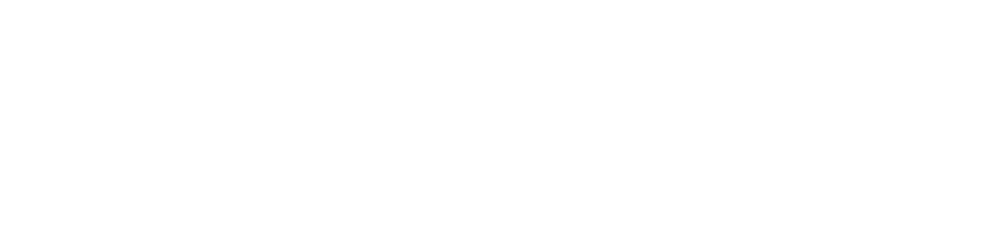 Sunday Evening
Ezekiel 33:10-20
Joshua Tapp
True Words Baptist Church – 1377 S. 20th St. Louisville, KY – TrueWordsBaptist.org
Ezekiel 33:10-12   Therefore, O thou son of man, speak unto the house of Israel; Thus ye speak, saying, If our transgressions and our sins be upon us, and we pine away in them, how should we then live?  11 Say unto them, As I live, saith the Lord GOD, I have no pleasure in the death of the wicked; but that the wicked turn from his way and live: turn ye, turn ye from your evil ways; for why will ye die, O house of Israel?  12 Therefore, thou son of man, say unto the children of thy people, The righteousness of the righteous shall not deliver him in the day of his transgression: as for the wickedness of the wicked, he shall not fall thereby in the day that he turneth from his wickedness; neither shall the righteous be able to live for his righteousness in the day that he sinneth.
Ezekiel 33:13-16   When I shall say to the righteous, that he shall surely live; if he trust to his own righteousness, and commit iniquity, all his righteousnesses shall not be remembered; but for his iniquity that he hath committed, he shall die for it.  14 Again, when I say unto the wicked, Thou shalt surely die; if he turn from his sin, and do that which is lawful and right;  15 If the wicked restore the pledge, give again that he had robbed, walk in the statutes of life, without committing iniquity; he shall surely live, he shall not die.  16 None of his sins that he hath committed shall be mentioned unto him: he hath done that which is lawful and right; he shall surely live.
Ezekiel 33:17-20   Yet the children of thy people say, The way of the Lord is not equal: but as for them, their way is not equal.  18 When the righteous turneth from his righteousness, and committeth iniquity, he shall even die thereby.  19 But if the wicked turn from his wickedness, and do that which is lawful and right, he shall live thereby.  20 Yet ye say, The way of the Lord is not equal. O ye house of Israel, I will judge you every one after his ways.
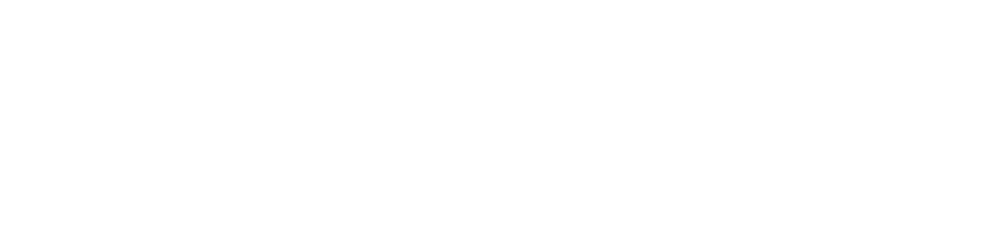 Title of the Sermon
God Doesn't Cheer
When the Wicked Die
True Words Baptist Church – 1377 S. 20th St. Louisville, KY – TrueWordsBaptist.org
Ezekiel 33:11  Say unto them, As I live, saith the Lord GOD, I have no pleasure in the death of the wicked; but that the wicked turn from his way and live: turn ye, turn ye from your evil ways; for why will ye die, O house of Israel?
Ezekiel 33:10  Therefore, O thou son of man, speak unto the house of Israel; Thus ye speak, saying, If our transgressions and our sins be upon us, and we pine away in them, how should we then live?
Ezekiel 33:10-11  Therefore, O thou son of man, speak unto the house of Israel; Thus ye speak, saying, If our transgressions and our sins be upon us, and we pine away in them, how should we then live?  11 Say unto them, As I live, saith the Lord GOD, I have no pleasure in the death of the wicked; but that the wicked turn from his way and live: turn ye, turn ye from your evil ways; for why will ye die, O house of Israel?
Psalm 86:15  But thou, O Lord, art a God full of compassion, and gracious, longsuffering, and plenteous in mercy and truth.
Jeremiah 18:8  If that nation, against whom I have pronounced, turn from their evil, I will repent of the evil that I thought to do unto them.
Psalm 55:15  Let death seize upon them, and let them go down quick into hell: for wickedness is in their dwellings, and among them.
Psalm 69:28  Let them be blotted out of the book of the living, and not be written with the righteous.
Jeremiah 18:23  Yet, LORD, thou knowest all their counsel against me to slay me: forgive not their iniquity, neither blot out their sin from thy sight, but let them be overthrown before thee; deal thus with them in the time of thine anger.
Psalm 139:21-22  Do not I hate them, O LORD, that hate thee? and am not I grieved with those that rise up against thee?  22 I hate them with perfect hatred: I count them mine enemies.
Luke 6:27-28  But I say unto you which hear, Love your enemies, do good to them which hate you,  28 Bless them that curse you, and pray for them which despitefully use you.
Romans 12:14  Bless them which persecute you: bless, and curse not.
Romans 12:19  Dearly beloved, avenge not yourselves, but rather give place unto wrath: for it is written, Vengeance is mine; I will repay, saith the Lord.
1 Samuel 24:12  The LORD judge between me and thee, and the LORD avenge me of thee: but mine hand shall not be upon thee.
Romans 8:33  Who shall lay any thing to the charge of God's elect? It is God that justifieth.
1 John 3:14-15  We know that we have passed from death unto life, because we love the brethren. He that loveth not his brother abideth in death.  15 Whosoever hateth his brother is a murderer: and ye know that no murderer hath eternal life abiding in him.
Numbers 12:8-10  With him will I speak mouth to mouth, even apparently, and not in dark speeches; and the similitude of the LORD shall he behold: wherefore then were ye not afraid to speak against my servant Moses?  9 And the anger of the LORD was kindled against them; and he departed.  10 And the cloud departed from off the tabernacle; and, behold, Miriam became leprous, white as snow: and Aaron looked upon Miriam, and, behold, she was leprous.
Matthew 23:33-35  Ye serpents, ye generation of vipers, how can ye escape the damnation of hell?  34 Wherefore, behold, I send unto you prophets, and wise men, and scribes: and some of them ye shall kill and crucify; and some of them shall ye scourge in your synagogues, and persecute them from city to city:  35 That upon you may come all the righteous blood shed upon the earth, from the blood of righteous Abel unto the blood of Zacharias son of Barachias, whom ye slew between the temple and the altar.
Luke 23:34  Then said Jesus, Father, forgive them; for they know not what they do. And they parted his raiment, and cast lots.
Revelation 6:10  And they cried with a loud voice, saying, How long, O Lord, holy and true, dost thou not judge and avenge our blood on them that dwell on the earth?
Jonah 3:10  And God saw their works, that they turned from their evil way; and God repented of the evil, that he had said that he would do unto them; and he did it not.
Proverbs 24:17-18  Rejoice not when thine enemy falleth, and let not thine heart be glad when he stumbleth:  18 Lest the LORD see it, and it displease him, and he turn away his wrath from him.
Ezekiel 33:11  Say unto them, As I live, saith the Lord GOD, I have no pleasure in the death of the wicked; but that the wicked turn from his way and live: turn ye, turn ye from your evil ways; for why will ye die, O house of Israel?
2 Peter 3:9  The Lord is not slack concerning his promise, as some men count slackness; but is longsuffering to us-ward, not willing that any should perish, but that all should come to repentance.
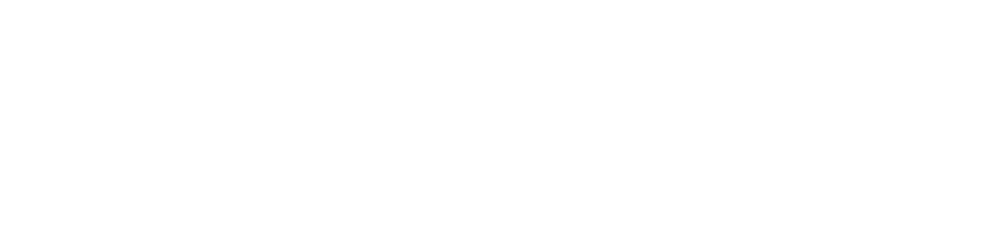 Visit Us:

TrueWordsBaptist.org
True Words Baptist Church – 1377 S. 20th St. Louisville, KY – TrueWordsBaptist.org